LOGO
Business plan
FREE PPT TEMPLATES
Insert the Subtitle of Your Presentation
https://www.freeppt7.com
01. Add title text
CONTENT
02. Add title text
03. Add title text
04. Add title text
PART 01
Add title text
Click here to add text content, such as keywords, some brief introductions, etc.
01. Add title text
Click here to add text content, such as keywords, some brief introductions, etc.
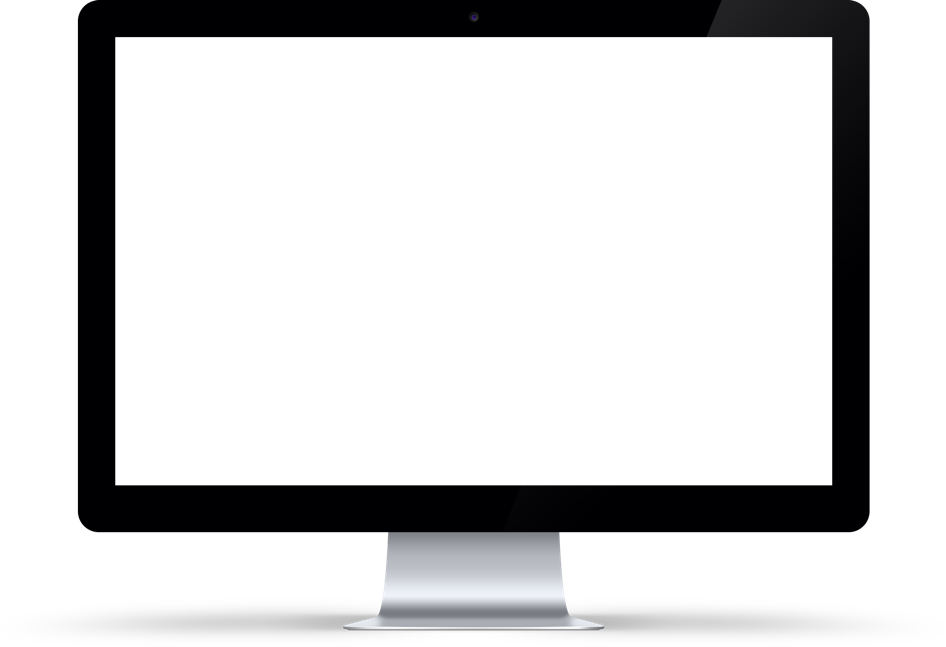 Add title text
Click here to add text content, such as keywords, some brief introductions, etc.
01. Add title text
Click here to add text content, such as keywords, some brief introductions, etc.
Add title text
Add title text
Add title text
Add title text
Click here to add text content, such as keywords, some brief introductions, etc.
Click here to add content, content to match the title,
Click here to add content, content to match the title,
Click here to add content, content to match the title,
Click here to add text content, such as keywords, some brief introductions, etc.
01. Add title text
Click here to add text content, such as keywords, some brief introductions, etc.
Add title text
Click here to add text content, such as keywords, some brief introductions, etc.
01. Add title text
01. Add title text
Click here to add text content, such as keywords, some brief introductions, etc.
Click here to add text content, such as keywords, some brief introductions, etc.
06
01
Add title text
Add title text
Add title text
Add title text
Add title text
Add title text
Click here to add content, content to match the title,
Click here to add content, content to match the title,
Click here to add content, content to match the title,
Click here to add content, content to match the title,
Click here to add content, content to match the title,
Click here to add content, content to match the title,
05
02
04
03
PART 02
Add title text
Click here to add text content, such as keywords, some brief introductions, etc.
02. Add title text
Click here to add text content, such as keywords, some brief introductions, etc.
Add title text
Add title text
Click here to add text content, such as keywords, some brief introductions, etc.
Click here to add text content, such as keywords, some brief introductions, etc.
PPT模板 http://www.1ppt.com/moban/
02. Add title text
Click here to add text content, such as keywords, some brief introductions, etc.
Add title text
Add title text
Add title text
Add title text
Click here to add content, content to match the title,
Click here to add content, content to match the title,
Click here to add content, content to match the title,
Click here to add content, content to match the title,
02. Add title text
Click here to add text content, such as keywords, some brief introductions, etc.
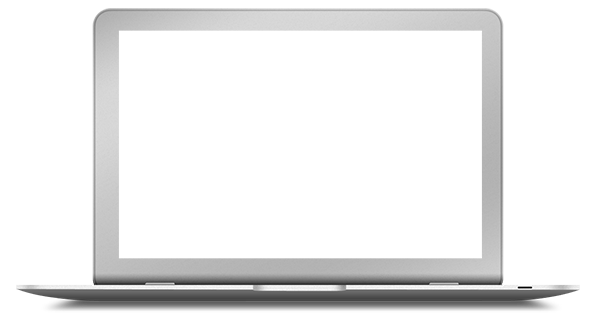 Add title text
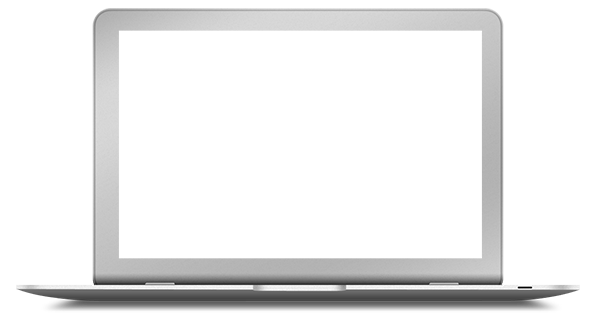 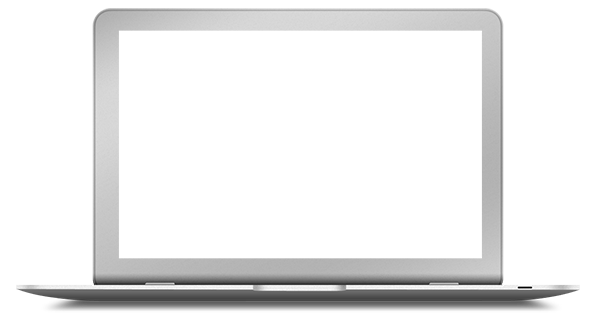 Click here to add text content, such as keywords, some brief introductions, etc.
02. Add title text
Click here to add text content, such as keywords, some brief introductions, etc.
Add title text
Add title text
Add title text
Add title text
Add title text
Click here to add content, content to match the title,
Click here to add content, content to match the title,
Click here to add content, content to match the title,
Click here to add content, content to match the title,
Click here to add content, content to match the title,
02. Add title text
Click here to add text content, such as keywords, some brief introductions, etc.
Click here to add content, content to match the title,
Click here to add content, content to match the title,
Click here to add content, content to match the title,
Add title text
Add title text
Add title text
Add title text
Add title text
Click here to add content, content to match the title,
Click here to add content, content to match the title,
PART 03
Add title text
Click here to add text content, such as keywords, some brief introductions, etc.
03. Add title text
Click here to add text content, such as keywords, some brief introductions, etc.
Add title text
Add title text
Click here to add content, content to match the title, Click here to add content, content to match the title,
Click here to add content, content to match the title, Click here to add content, content to match the title,
03. Add title text
Click here to add text content, such as keywords, some brief introductions, etc.
Add title text
Add title text
Add title text
Add title text
Add title text
Click here to add content, content to match the title,
Click here to add content, content to match the title,
Click here to add content, content to match the title,
Click here to add content, content to match the title,
Click here to add content, content to match the title,
03. Add title text
Click here to add text content, such as keywords, some brief introductions, etc.
A
B
Add title text
Add title text
Add title text
Add title text
Click here to add content, content to match the title,
Click here to add content, content to match the title,
Click here to add content, content to match the title,
Click here to add content, content to match the title,
C
D
03. Add title text
Click here to add text content, such as keywords, some brief introductions, etc.
Click here to add text content, such as keywords, some brief introductions, etc.Click here to add content, content to match the title, 
Click here to add content, content to match the title。
Add title text
Add title text
Add title text
Click here to add content, content to match the title,
Click here to add content, content to match the title,
Click here to add content, content to match the title,
PART 04
Add title text
Click here to add text content, such as keywords, some brief introductions, etc.
04. Add title text
Click here to add text content, such as keywords, some brief introductions, etc.
Add title text
Add title text
Add title text
Click here to add content, content to match the title,
Click here to add content, content to match the title,
Click here to add content, content to match the title,
04. Add title text
Click here to add text content, such as keywords, some brief introductions, etc.
Add title text
Add title text
Add title text
Click here to add content, content to match the title,
Click here to add content, content to match the title,
Click here to add content, content to match the title,
04. Add title text
Click here to add text content, such as keywords, some brief introductions, etc.
Add title text
Click here to add text content, such as keywords, some brief introductions, etc.Click here to add content, content to match the title, Click here to add content, content to match the title,
Design
80%
Development
77%
Marketing
80%
Consulting
50%
04. Add title text
Click here to add text content, such as keywords, some brief introductions, etc.
Add title text
Add title text
Add title text
Click here to add content, content to match the title, Click here to add content, content to match the title,
Click here to add content, content to match the title, Click here to add content, content to match the title,
Click here to add content, content to match the title, Click here to add content, content to match the title,
04. Add title text
Click here to add text content, such as keywords, some brief introductions, etc.
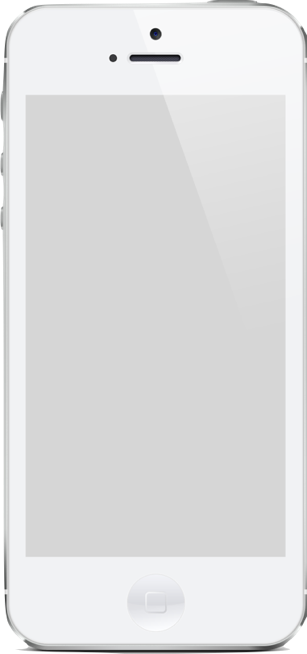 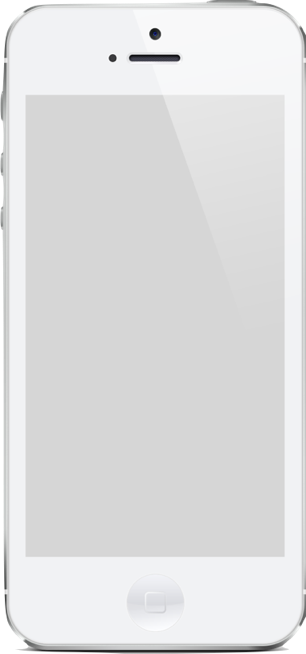 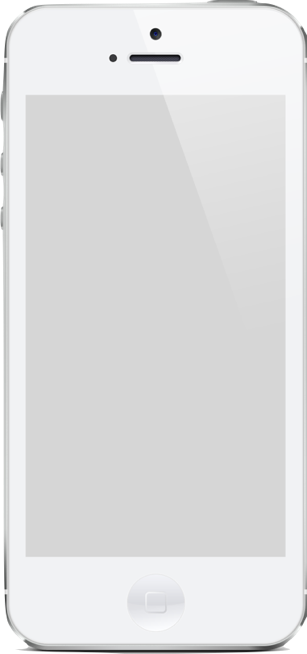 Add title text
Add title text
Click here to add content, content to match the title,
Click here to add content, content to match the title,
LOGO
THANK YOU！
https://www.freeppt7.com